Angaben zu Testanlässen und Testmethoden im Meldesystem
15. März 2021
15.03.2021
1
Anzahl übermittelte COVID-19-Fälle nach Referenzdefinition und Meldewoche
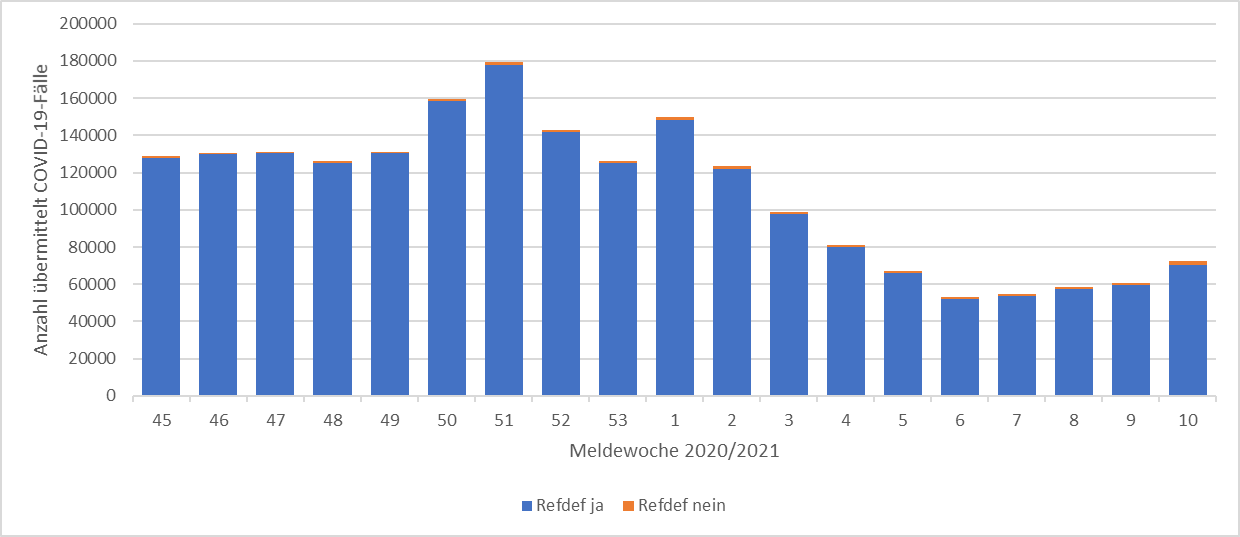 15.03.2021
2
Anteil übermittelte COVID-19-Fälle nach Referenzdefinition und Meldewoche
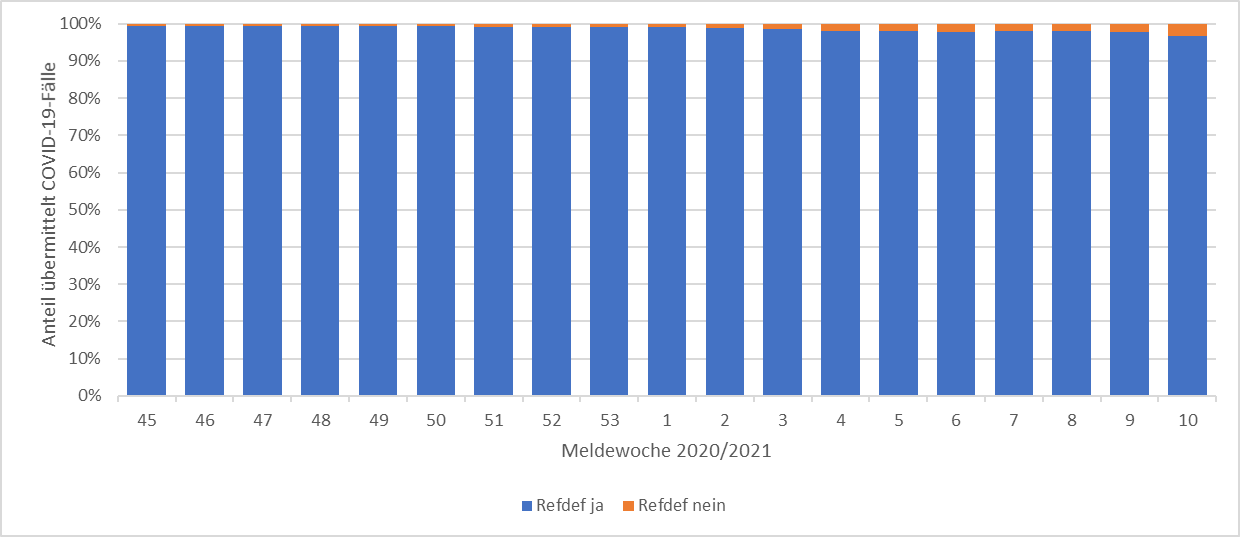 15.03.2021
3
COVID-19-Fälle mit erfüllter Referenzdefinition nach Meldewoche mit vorherigem Antigennachweis oder allein PCR-Nachweis
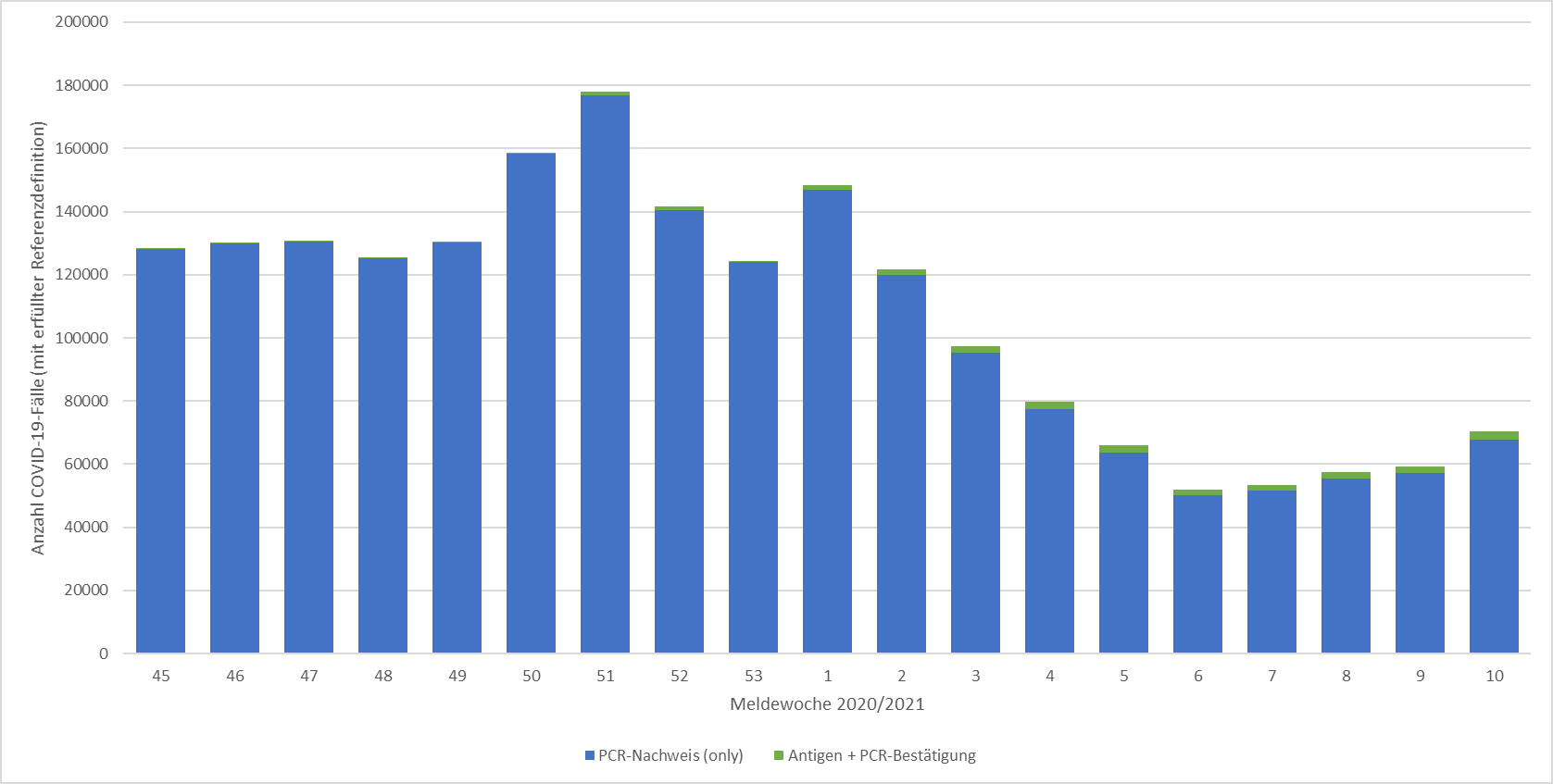 15.03.2021
4
COVID-19-Fälle gesamt und Anteil der Fälle bei denen neben PCR-Bestätigung auch Antigennachweis vorliegt
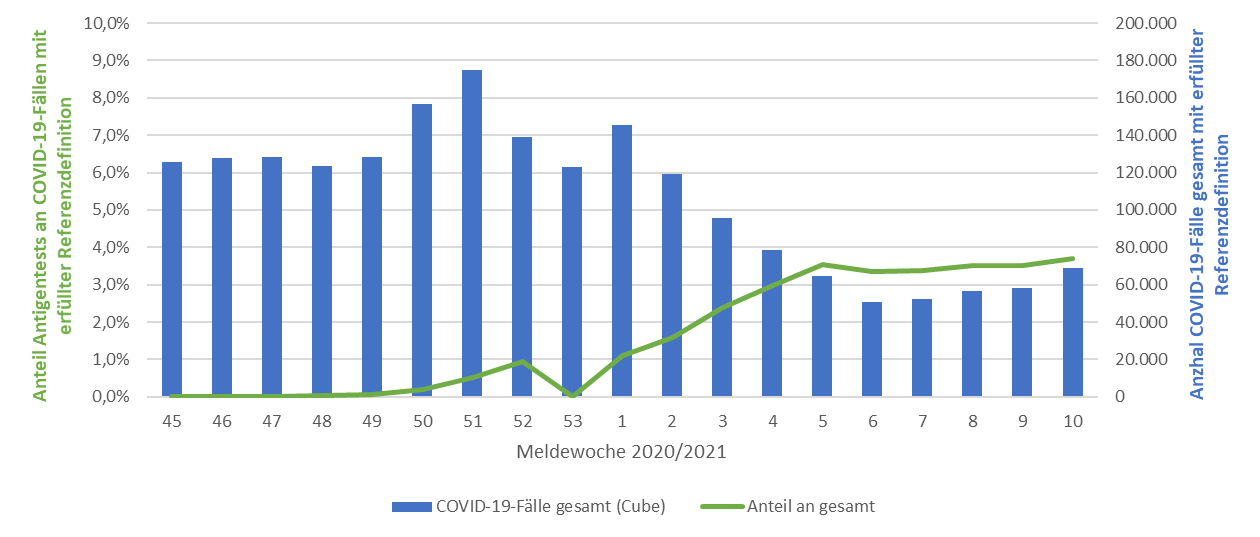 15.03.2021
5
Anzahl pos. Antigennachweise (bestätigt und nicht bestätigt) nach Meldewoche und Anteil der mit PCR Bestätigten
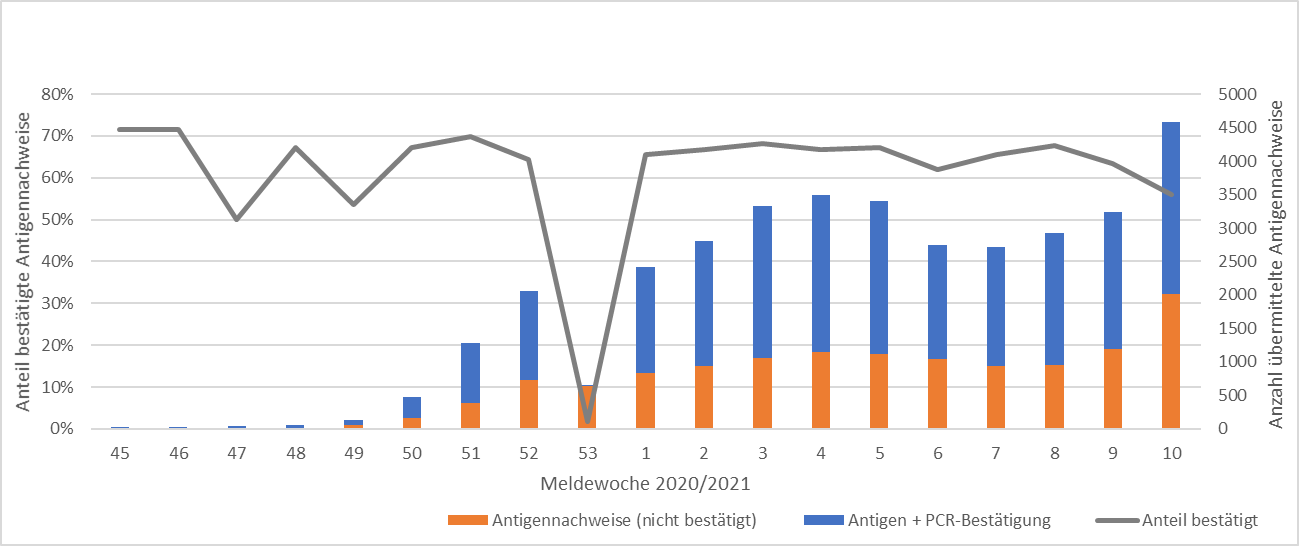 15.03.2021
6
Variable „Fall bekannt durch“ nach Meldewoche und Anzahl übermittelte Fälle
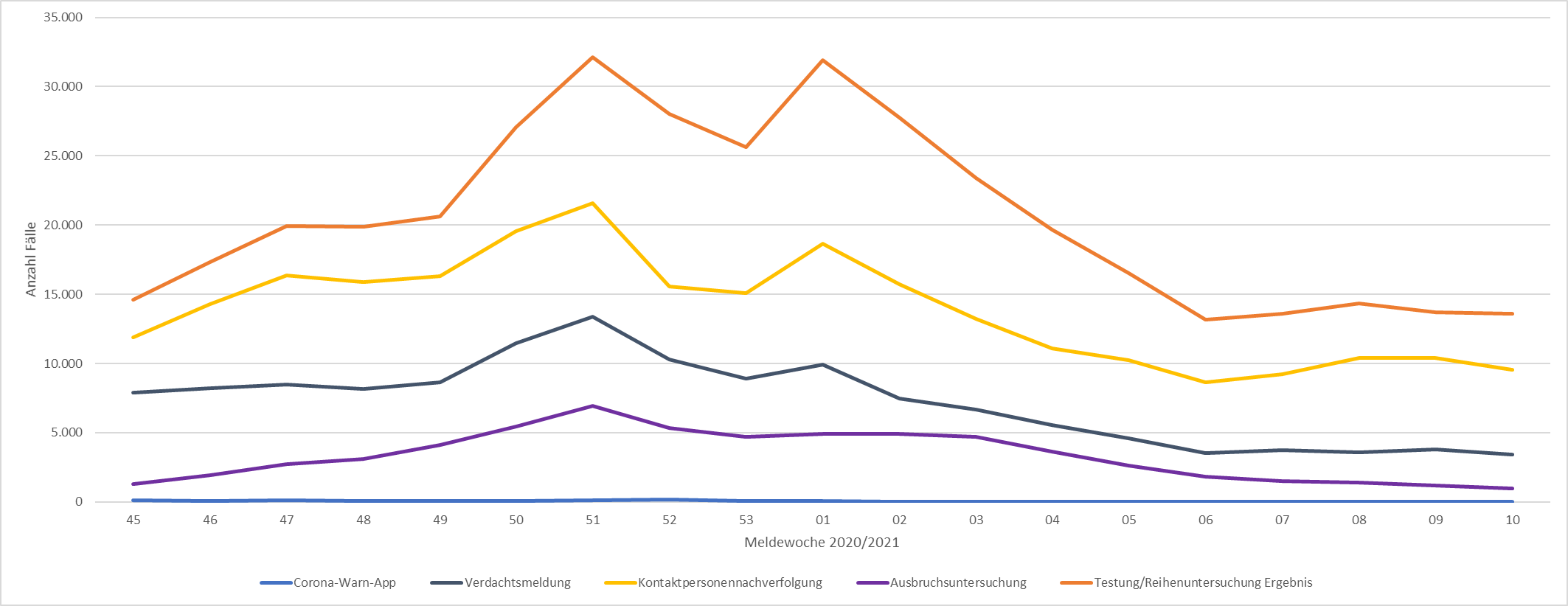 15.03.2021
7
Variable „Fall bekannt durch“ nach Meldewoche und Anzahl übermittelte Fälle
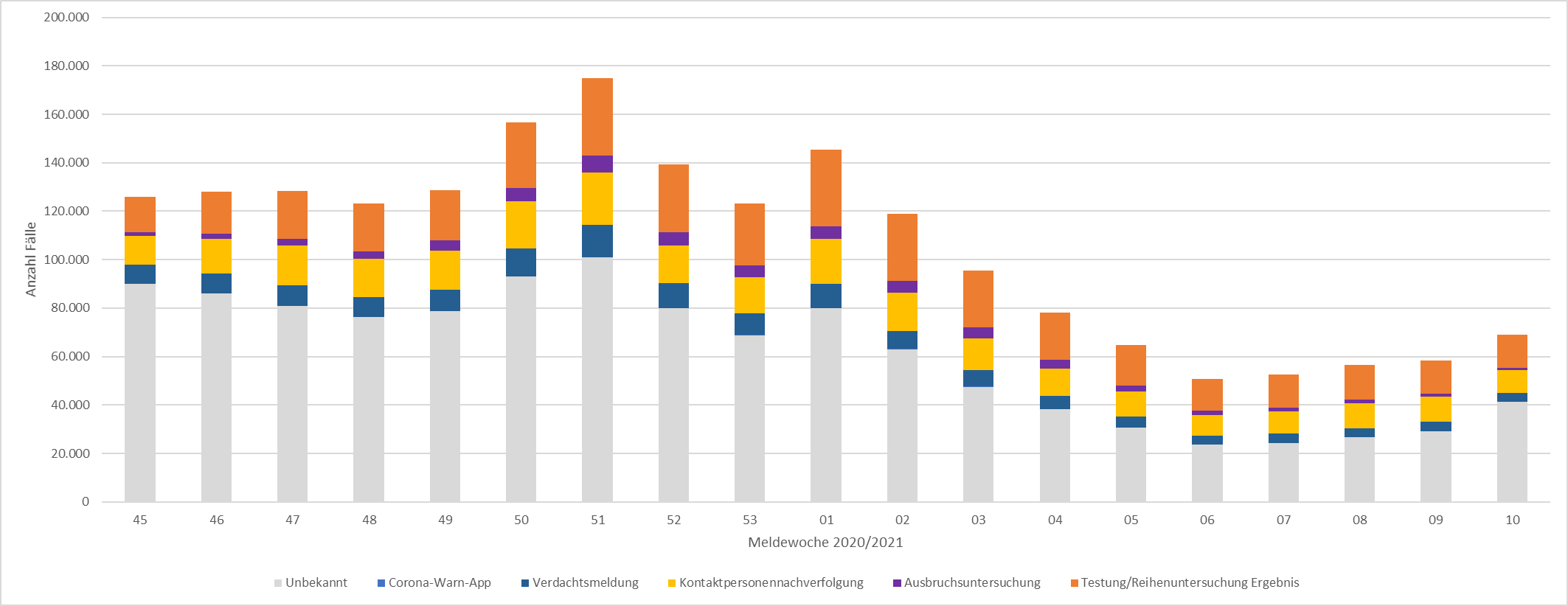 15.03.2021
8
Variable „Fall bekannt durch“ nach Meldewoche und Anteil der Nennungen
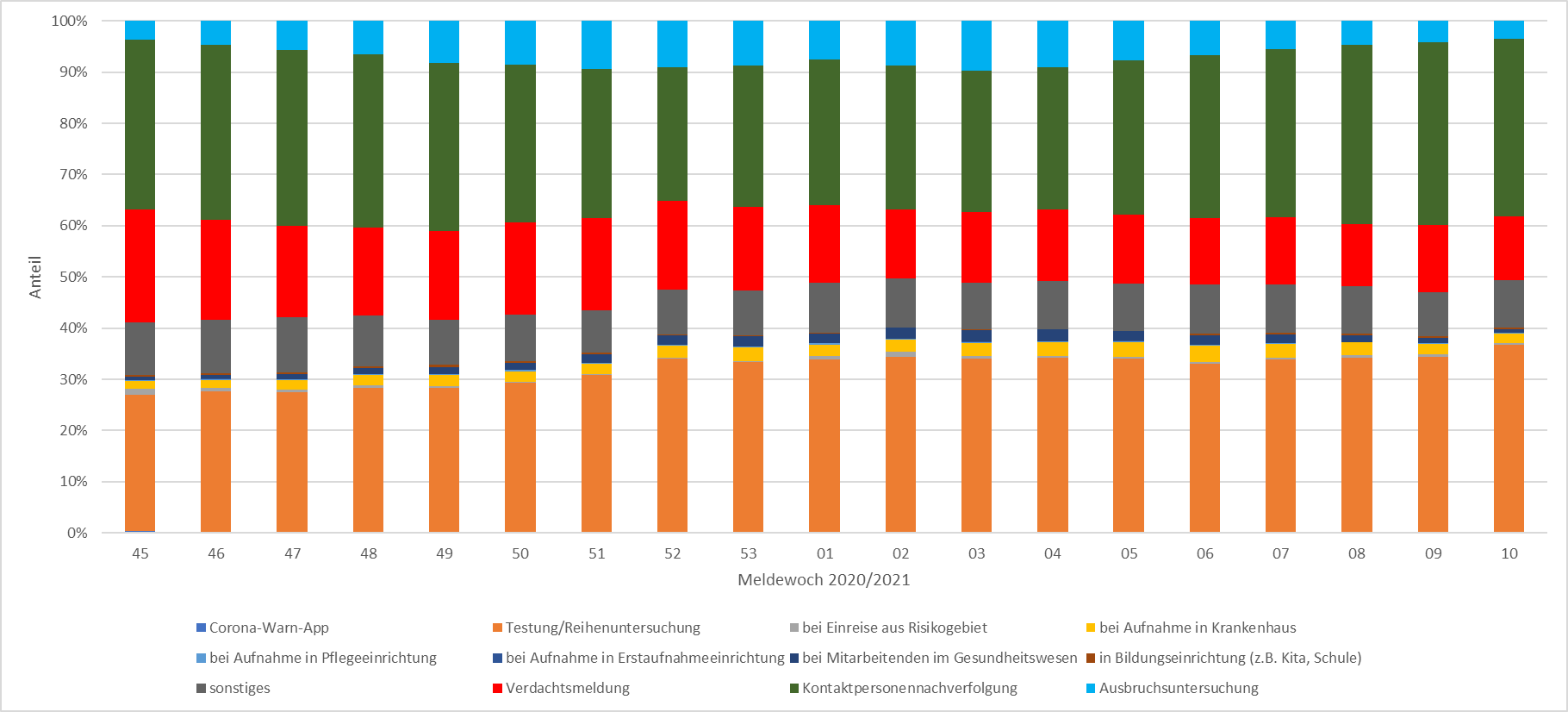 15.03.2021
9